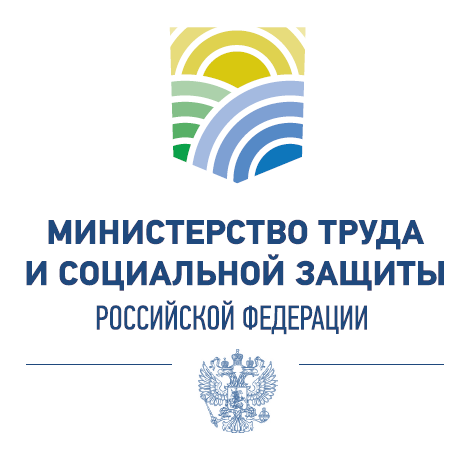 ГОСУДАРСТВЕННАЯ ЭКСПЕРТИЗА УСЛОВИЙ ТРУДА
Директор Департамента условий и охраны труда Минтруда России
Корж Валерий Анатольевич
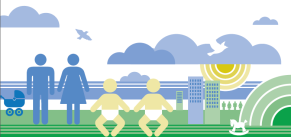 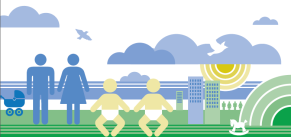 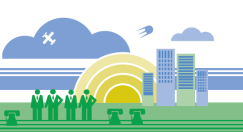 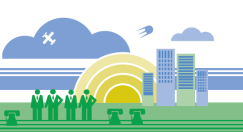 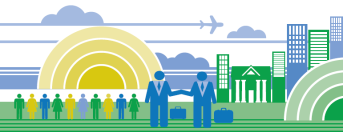 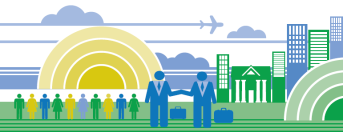 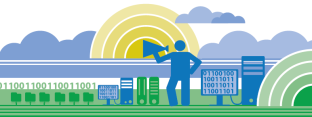 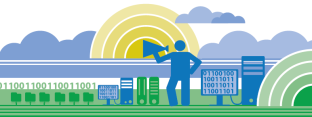 ГОСУДАРСТВЕННАЯ ЭКСПЕРТИЗА УСЛОВИЙ ТРУДА (2015 ГОД)
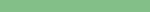 ОБЩАЯ ЧИСЛЕННОСТЬ ГОСУДАРСТВЕННЫХ ЭКСПЕРТОВ
292
НАЛИЧИЕ СОБСТВЕННЫХ ЛАБОРАТОРИЙ
Краснодарский край
Самарская область
Москва
КОЛИЧЕСТВО ПРИВЛЕЧЕНИЙ ИЗМЕРИТЕЛЬНЫХ ЛАБОРАТОРИЙ
12
ОБЩЕЕ КОЛИЧЕСТВО СУДЕБНЫХ ЗАСЕДАНИЙ, К УЧАСТИЮ В КОТОРЫХ ПРИВЛЕКАЛИСЬ ГОСУДАРСТВЕННЫЕ ЭКСПЕРТЫ
435
5  022
из них 1 395
содержат указания на допущенные нарушения
ОБЩЕЕ КОЛИЧЕСТВО ВЫДАННЫХ ЗАКЛЮЧЕНИЙ
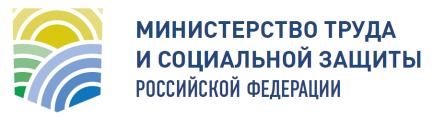 2
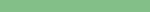 ГОСУДАРСТВЕННАЯ ЭКСПЕРТИЗА УСЛОВИЙ ТРУДА В ЦЕЛЯХ ОЦЕНКИ КАЧЕСТВА ПРОВЕДЕНИЯ СПЕЦИАЛЬНОЙ ОЦЕНКИ УСЛОВИЙ ТРУДА ПО ФЕДЕРАЛЬНЫМ ОКРУГАМ  (2015 ГОД)
Отсутствуют государственные эксперты в:
Калужской области, Республике Дагестан, Республике Калмыкия, Республике Тыва, Республике Ингушетия, Республике Северная Осетия – Алания, Чукотском АО, Республике Крым, г. Севастополь
Не создан орган, уполномоченный проводить ГЭУТ, в Республике Тыва
Государственная экспертиза в 2015 году не проводилась в связи с отсутствие запросов в Белгородской области, Ненецком автономном округе, Новгородской области, Республике Дагестан, Чеченской Республике, Республике Калмыкия, Чукотском автономном округе, Республике Крым, г. Севастороль.
3
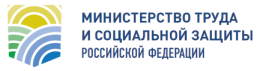 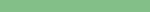 АДМИНИСТРАТИВНЫЕ РЕГЛАМЕНТЫ ПО ПРОВЕДЕНИЮ ЭКСПЕРТИЗЫ КАЧЕСТВА СПЕЦИАЛЬНОЙ ОЦЕНКИ УСЛОВИЙ ТРУДА*
Приняты административные регламенты по проведению экспертизы качества СОУТ в 61 субъекте
На согласовании
в 14 субъектах
Ведется разработка
в 5 субъектах (г. Москва, Владимирская обл., Республика Карелия, Республика Мордовия, Красноярский край)
Не разработаны
в 4 субъектах (Челябинская обл., Новосибирская обл., Камчатский край, Республика Татарстан)
Не представлена информация Чукотским АО
* Приказ Минтруда России от 
9 октября 2014 г. № 682н
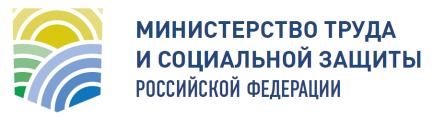 4
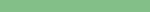 УСТАНОВЛЕНИЕ РАЗМЕРОВ ПЛАТЫ НА ПРОВЕДЕНИЕ ЭКСПЕРТИЗЫ КАЧЕСТВА СПЕЦИАЛЬНОЙ ОЦЕНКИ УСЛОВИЙ ТРУДА*
Приняты нормативные правовые акты по установлению размера платы за поведение экспертизы качества специальной оценки условий труда в 
76 субъектах, согласовываются в 6 субъектах
Ведется разработка нормативных правовых актов по установлению размера платы за поведение экспертизы качества специальной оценки условий труда в 3 субъектах (г. Москва, Архангельская область, Чукотский АО)
Размер платы за ГЭУТ для работника
минимальный 40 руб. (Республика Хакасия)
максимальный  13 623 руб. (Республика Татарстан**)
Размер платы за ГЭУТ для прочих категорий заявителей
минимальный 400 руб. (Республика Хакасия)
максимальный 40 087 руб. (Санкт-Петербург)
* Приказ Минтруда России от 
9 октября 2014 г. № 682н
** Средняя заработная плата в Республике Татарстан 29 655 руб.
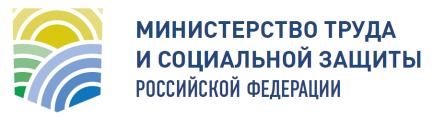 5
КОЛИЧЕСТВО РАБОЧИХ МЕСТ, В ОТНОШЕНИИ КОТОРЫХ ПРОВЕДЕНА ГОСУДАРСТВЕННАЯ ЭКСПЕРТИЗА УСЛОВИЙ ТРУДА (2015 ГОД)
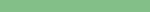 Экспертиза фактических условий труда
9 477 рабочих мест
 12 567 работников
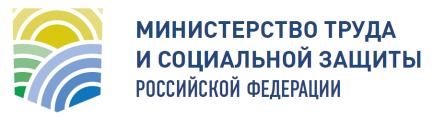 6
СТРУКТУРА ЗАПРОСОВ НА ПРОВЕДЕНИЕ ГОСУДАРСТВЕННОЙ ЭКСПЕРТИЗЫ УСЛОВИЙ ТРУДА (2015 ГОД)
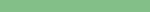 Всего 5 152* запроса
(на 15 % меньше по сравнению с 2014 г.)
7,6 %
1,2 %
28 %
22,3 %
0,7 %
2,4 %
33 %
0,2 %
* 130 организациям  отказано в проведении ГЭУТ на основании требований п. 20  приказа Минтруда России от 12.08.2014 № 549н
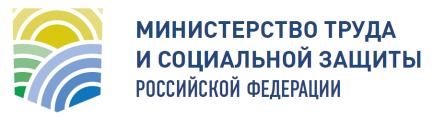 7
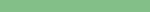 РАСПРЕДЕЛЕНИЕ ЗАПРОСОВ ГОСУДАРСТВЕННОЙ ЭКСПЕРТИЗЫ УСЛОВИЙ ТРУДА ПО ВИДАМ ЭКСПЕРТИЗ (2015 ГОД)
Всего 5 152* запроса
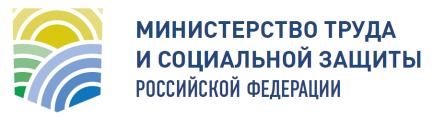 8
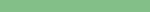 ГОСУДАРСТВЕННАЯ ЭКСПЕРТИЗА УСЛОВИЙ ТРУДА В ЦЕЛЯХ ОЦЕНКИ КАЧЕСТВА ПРОВЕДЕНИЯ СПЕЦИАЛЬНОЙ ОЦЕНКИ УСЛОВИЙ ТРУДА ПО ФЕДЕРАЛЬНЫМ ОКРУГАМ  (2015 ГОД)
Всего проведено 757 экспертиз*
* 69 организациям  отказано в проведении ГЭУТ на основании требований п. 20  приказа Минтруда России от 12.08.2014 № 549н
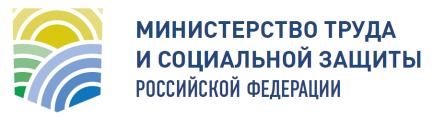 9
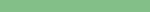 ГОСУДАРСТВЕННАЯ ЭКСПЕРТИЗА УСЛОВИЙ ТРУДА В ЦЕЛЯХ ОЦЕНКИ КАЧЕСТВА ПРОВЕДЕНИЯ СПЕЦИАЛЬНОЙ ОЦЕНКИ УСЛОВИЙ ТРУДА ПО ФЕДЕРАЛЬНЫМ ОКРУГАМ  (2015 ГОД)
Центральный ФО
Северо-Западный ФО
10
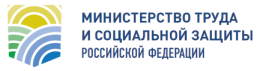 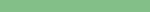 ГОСУДАРСТВЕННАЯ ЭКСПЕРТИЗА УСЛОВИЙ ТРУДА В ЦЕЛЯХ ОЦЕНКИ КАЧЕСТВА ПРОВЕДЕНИЯ СПЕЦИАЛЬНОЙ ОЦЕНКИ УСЛОВИЙ ТРУДА ПО ФЕДЕРАЛЬНЫМ ОКРУГАМ  (2015 ГОД)
Приволжский ФО
Сибирский ФО
11
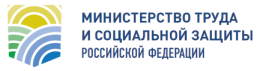 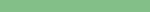 ГОСУДАРСТВЕННАЯ ЭКСПЕРТИЗА УСЛОВИЙ ТРУДА В ЦЕЛЯХ ОЦЕНКИ КАЧЕСТВА ПРОВЕДЕНИЯ СПЕЦИАЛЬНОЙ ОЦЕНКИ УСЛОВИЙ ТРУДА ПО ФЕДЕРАЛЬНЫМ ОКРУГАМ  (2015 ГОД)
Южный ФО
Северо-Кавказский ФО
12
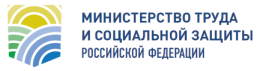 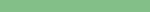 ГОСУДАРСТВЕННАЯ ЭКСПЕРТИЗА УСЛОВИЙ ТРУДА В ЦЕЛЯХ ОЦЕНКИ КАЧЕСТВА ПРОВЕДЕНИЯ СПЕЦИАЛЬНОЙ ОЦЕНКИ УСЛОВИЙ ТРУДА ПО ФЕДЕРАЛЬНЫМ ОКРУГАМ  (2015 ГОД)
Уральский ФО
Дальневосточный ФО
13
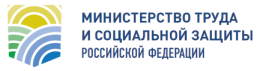 РЕЗУЛЬТАТЫ ГОСУДАРСТВЕННОЙ ЭКСПЕРТИЗЫ УСЛОВИЙ ТРУДА ПО ВИДАМ ЭКСПЕРТИЗ (2015 ГОД)
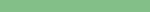 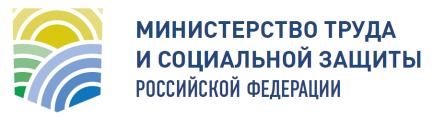 14
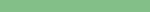 ИЗМЕНЕНИЯ ПОРЯДКА РАССМОТРЕНИЯ РАЗНОГЛАСИЙ ПО ПРОВЕДЕНИЮ ЭКСПЕРТИЗЫ КАЧЕСТВА СПЕЦИАЛЬНОЙ ОЦЕНКИ УСЛОВИЙ ТРУДА
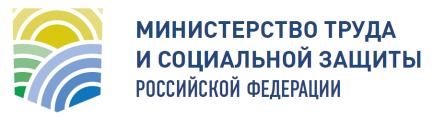 15
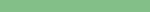 НЕДОСТАТКИ, ВОЗНИКАЮЩИЕ ПРИ ПРОВЕДЕНИИ ГОСУДАРСТВЕННОЙ ЭКСПЕРТИЗЫ УСЛОВИЙ ТРУДА
Несоблюдение государственными экспертами Порядка проведения государственной экспертизы условий труда в части процедур рассмотрения и анализа поступающих  документации и материалов
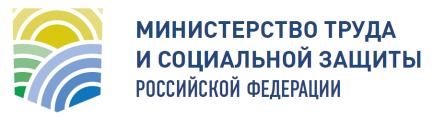 16
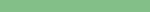 РАЗМЕЩЕНИЕ ИНФОРМАЦИИ В ФЕДЕРАЛЬНОЙ ГОСУДАРСТВЕННОЙ ИНФОРМАЦИОННОЙ СИСТЕМЕ УЧЕТА РЕЗУЛЬТАТОВ ПРОВЕДЕНИЯ СПЕЦИАЛЬНОЙ ОЦЕНКИ УСЛОВИЙ ТРУДА 
(ФГИС СОУТ)
20 субъектов Российской Федерации 
не получили сертификаты электронной подписи для работы во ФГИС СОУТ
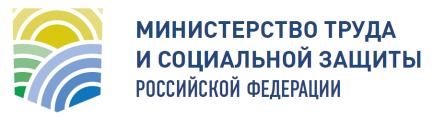 17
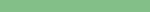 ЗАДАЧИ ОРГАНОВ ИСПОЛНИТЕЛЬНОЙ ВЛАСТИ ПО ТРУДУ
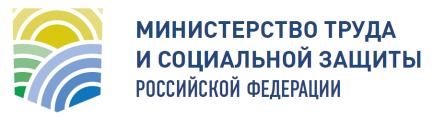 18